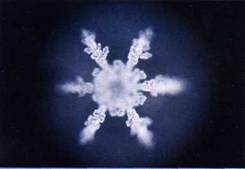 Проект на тему: «Чудеса в природе и технике.Послания воды» ученика 2 класса «Б»Чижова Илиичасть I
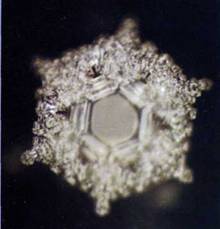 Пос. Сосновый Бор
2012
Что такое чудо?
Чудо, по-моему, это НЕЧТО необъяснимое. Некое волшебство, которое возможно не только в наших любимых сказках, но и в жизни. Любое проявление и устройство жизни является чудом.
   Ребята, а вы как думаете, что такое чудо?
   Кто из вас сталкивался с чудом?
Чудо в моем понимании
Сегодня мы поговорим о таком чуде, как вода.
Ребята, как вы думаете, где мы сталкиваемся с
водой? И часто ли это происходит?
Судя по содержанию воды в организме человека, изучение свойств (чуда) воды,
очень важный вопрос для человечества.
Ребята, как вы думаете, почему?





Потому что все, что воздействует на воду,
воздействует и на организм человека.
вода
воздействие на воду
Организм человека
Вода обладает уникальными свойствами. Вода
хранит память вследствие того, что в структуре 
воды  остается информация о воздействии на 
нее.
Ребята, как вы думаете, какие существуют 
способы воздействия на воду? 
Ответ вы получите на следующем слайде.
Мы изучим с вами информационный тип воздействия на воду на основе работ японского исследователя Масару Эмото, который более 20 лет изучает воду. Вернее он изучает кристаллы воды.
Масару Эмото кристаллы воды получает в своей лаборатории, фотографирует, а затем анализирует снимки  под микроскопом с увеличением в несколько сотен раз. Исследуя обычную воду, ученый обнару-
жил, что вода способна создавать кристаллы отлича-
ющиеся большим разнообразием.
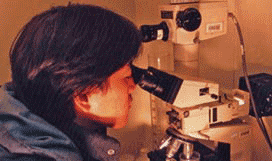 Основой структуры кристаллов воды является шестиугольник (снежинка). Вокруг этого шестиугольника могут возникать украшающие его  орнаменты. Вид этих украшений зависит от информации предварительно воспринятой водой.
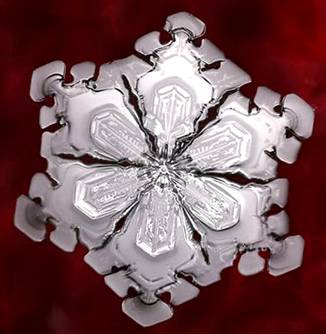 Любовь и признательность
Этот кристалл сформировался в результате того, что исследователь обертывал лист бумаги с напечатанными
на нем словами «любовь и признательность» вокруг
бутылки с водой.
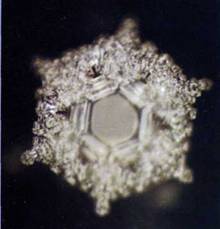 Ты хороший
Исследователь говорил бутылке с водой слова:
«Ты хороший».
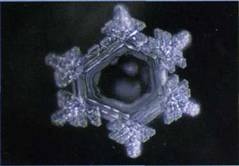 Ты дурак
Исследователь говорил бутылке с водой слова:
«Ты дурак».
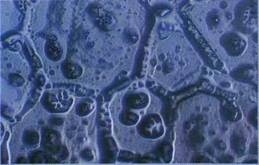 Ты мне противен. Я убью тебя!
Когда исследователь показывал воде оскорбительные слова, 
кристаллы не образовывались. Слова «Я убью тебя!» поро –
дили нечто похожее на человека с оружием в руках.
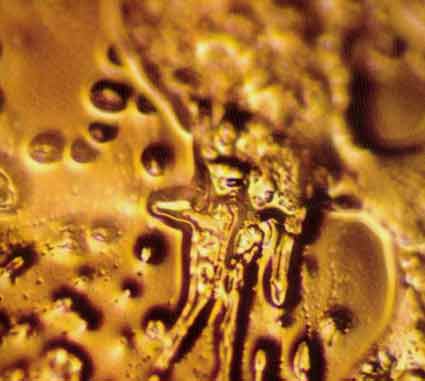 Ангел
Слово «ангел» породило кольцо маленьких изящных кристалликов.
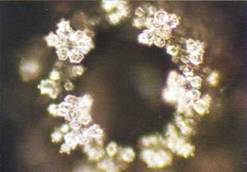 Дьявол
Слово «дьявол» породило угрожающего вида вздутие.
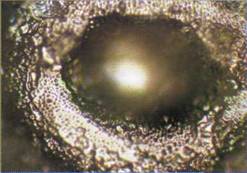 Положительное влияние музыки на формирование кристаллов воды. Иоганн Себастьян Бах
Кристалл хорошо отражает текучий характер баховской
мелодии для скрипки и фортепиано.
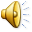 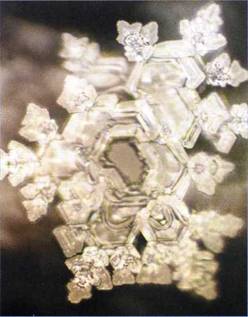 Бах, Ария на струне соль
Людвиг Ван Бетховен
Музыка Бетховена породила причудливые кристаллы с 
большим количеством мелких, тонких деталей.
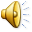 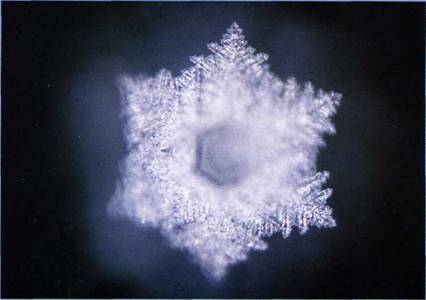 Бетховен,
Симфония №5
Вольфганг Амадей Моцарт
Кристалл, несомненно, отражает красоту этого произведения,
но также и безудержный образ жизни Моцарта.
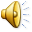 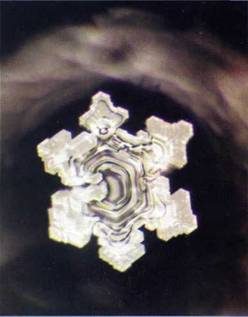 Моцарт,
Симфония №40
Петр Ильич Чайковский
Кристалл  по своей красоте напоминает лебедя.
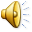 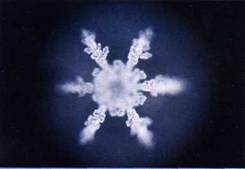 Чайковский,
Лебединое озеро
Отрицательное влияние музыки на формирование кристаллов воды.Хэви Метал (тяжелый рок).
Вот результат воздействия на воду громкой музыки и глупых,
агрессивных текстов. Нечто похожее сформировалось под воз-
действием слов «ты дурак».
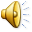 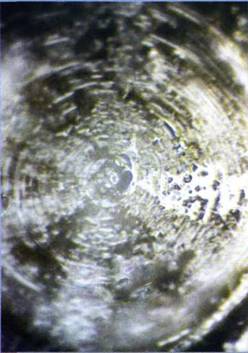 Rammstein,
Pussy
Вода, подвергшаяся воздействию  телевизора, 
компьютера, мобильного телефона, микровол-
новой печи, сформировала уродливые кристал-
лы, похожие на кристалл слова «дьявол». 

Ребята, помните, длительное время, проведен-
ное у экрана телевизора или компьютера, не
пойдет вам на пользу.
А вода, подвергшаяся воздействию молитвы, сформировала
кристаллы небывалой красоты. Возможно эта вода будет
обладать целебными свойствами. Вот вам и живая вода из
русских народных сказок.